7th Grade Parent NightMrs. Hansen’s Math Class
Marvin Ridge Middle School
2018-2019
North Carolina Standard Course of Study
Ratios & Proportional Relations
Unit Rates
Proportional Relationships
Writing & Solving 
Unit conversions
Tables
Direct Variation/Rate of change
Constant of Proportionality
Graphing Direct Proportions
Percents
Simple Interest
Percent of Change
Tax, Discount, Mark-Up, 
Commission, Tip/Gratuity
Complete by mid October
Statistics & Probability
Random Sampling
Independent Events
Dependent Events
Describing Data
Comparing Populations
Likelihood of events
Sample Space
Experimental Probability
Theoretical Probability
Tree Diagrams
Fundamental Counting Principles
Complete by early November
Number Systems
Integer Operations
Addition	
Subtraction
Multiplication
Division
Fractions
Decimals
Complete by early December
Expressions & Equations
Writing Expressions
Evaluating / Simplifying Expressions
Solving Equations
One Step
Two Step
Using Formulas
Inequalities
Solving 
Graphing
Complete by end of January
Functional reasoning
Functions
Linear Relationships- tables, equations, graphs
Slope
Rate of change



Complete by mid March
Geometry
Scale Drawing, Models, Factor
Angle types
Triangles
Area Formulas
Circles 
Circumference
Area
Complex Figures
3-Dimensional Figures
Volume
Surface Area
Cross Sections

Complete by mid May
AIG
AIG 7th Grade Math is based on the same basic topics with 8th grade concepts added to create depth and an extra challenge.
AIG math moves at a faster pace to cover more concepts in the same amount of time.
Canvas
Visit the MRMS Website

About Our School

Staff Directory

- Click on next to my name “Hansen”
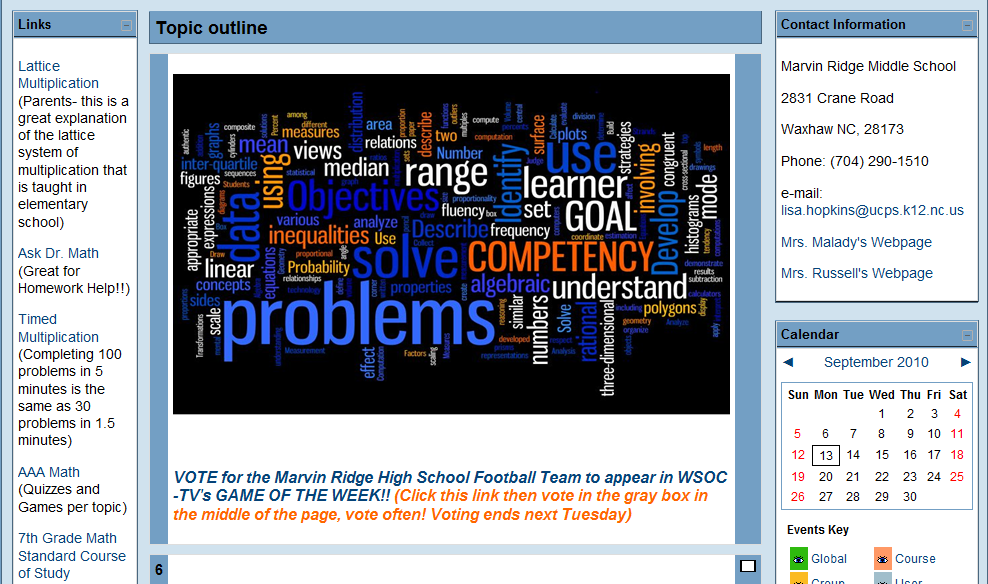 Organization
3-ring binder (2 inch)
		-3 Tabs: (Homework, Graded Quizzes & 			Tests, Weekly Math) 
		-2 Spiral Notebooks: (Notes and Warm-ups)

Pencils only should be used for math (with exception for personal notes in notebook)

 Colorful pens should be used for checking homework for accuracy
Weekly Math
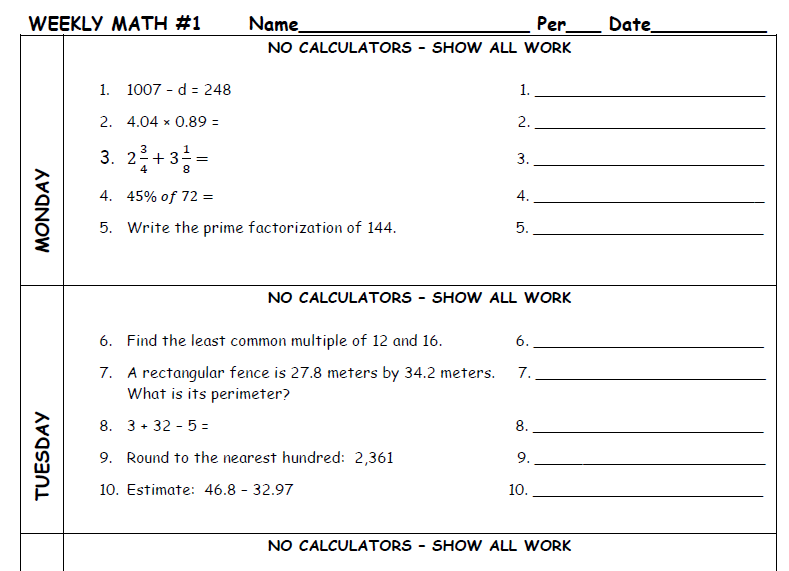 Assigned every Monday and due the following Monday.
Make Up Work
If a student is absent it is THEIR responsibility to make up any work they missed- this includes homework, notes, quizzes, and tests

Students have two days to complete an assignment for every one day they were absent

Notes must also be caught up if absent
Homework
Assigned almost every night 
Checked for completion, only graded for accuracy occasionally
Work must be shown and all problems should be completed
No homework will be accepted in pen
Homework is not accepted late
They check it for accuracy after it is marked for completion.
IXL assignments are given for longer periods of time.
Grading Policy
Grades are weighted
Assessments  60%                                    
Classwork/Weekly Math/IXL  30%                   
Homework  10%
Contact Me!
Email:    lisa.hansen@ucps.k12.nc.us
Phone:    704- 290- 1510
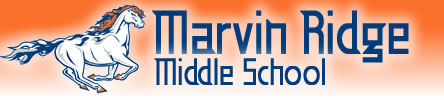